YOUR LOGO HERE
Employee Engagement Survey
Discover what your employees really think!
YOUR CONTACT DETAILS HERE
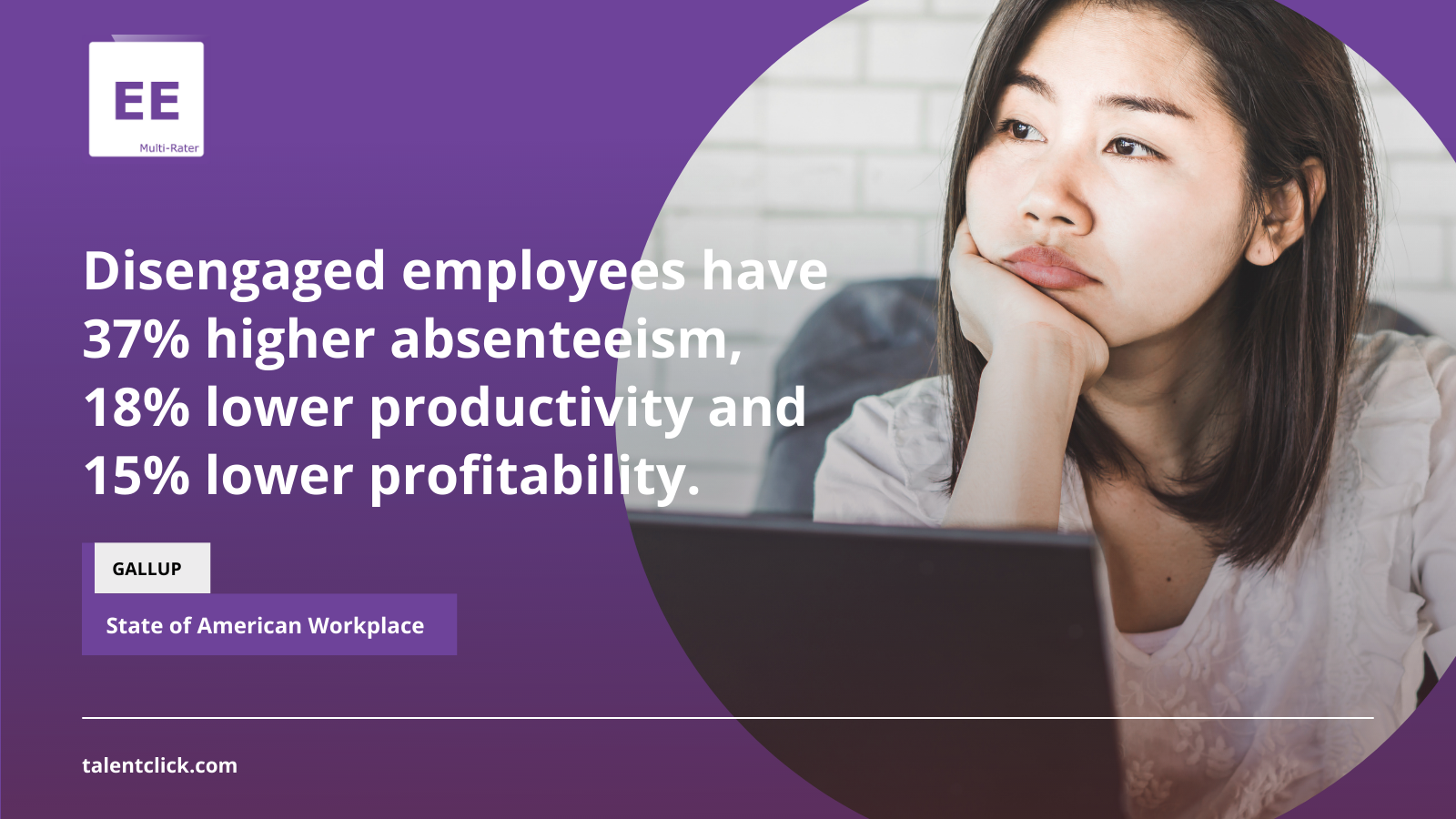 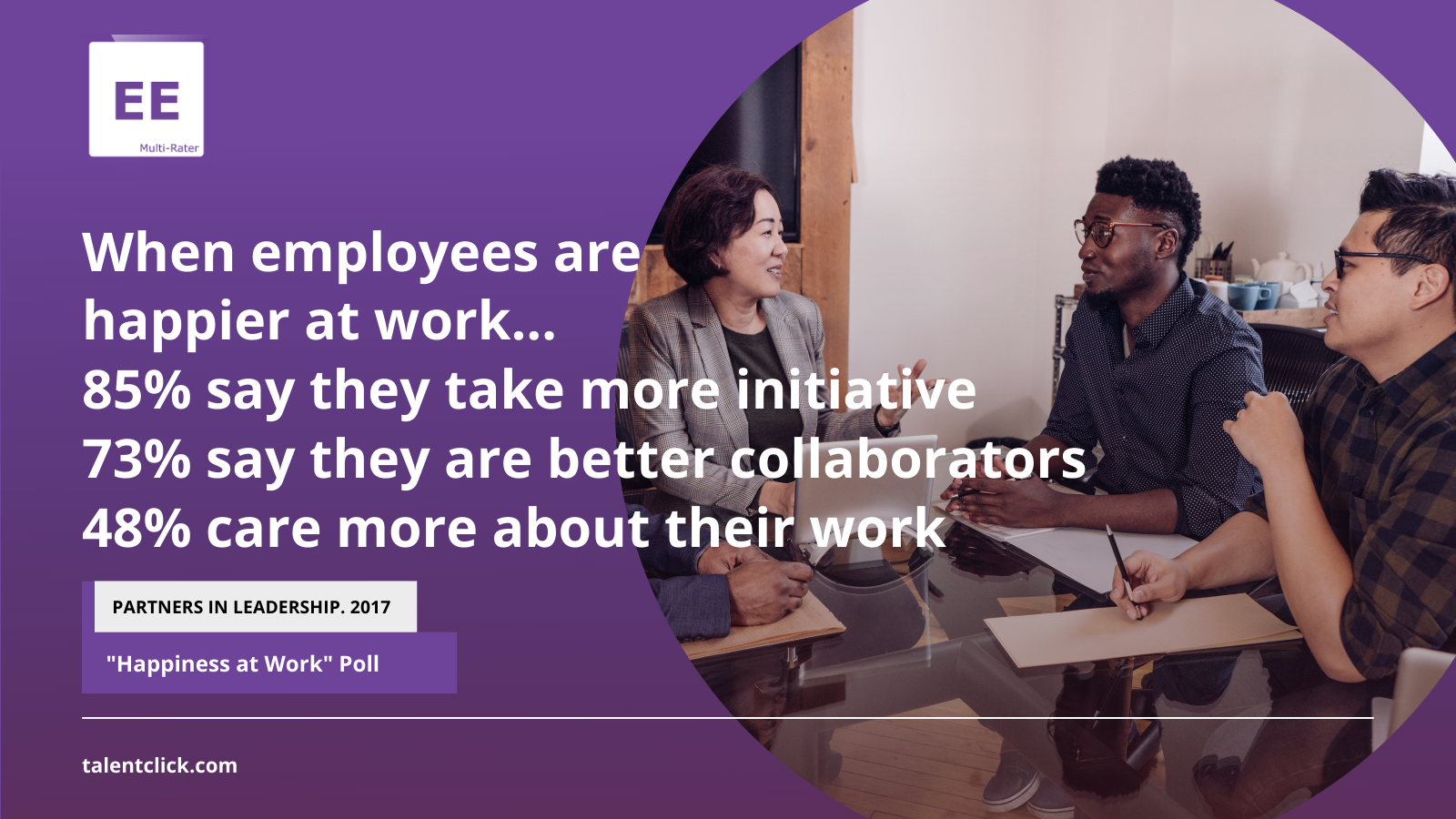 Employee Engagement Report
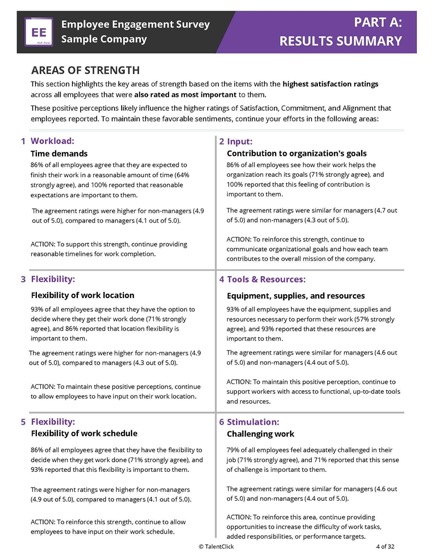 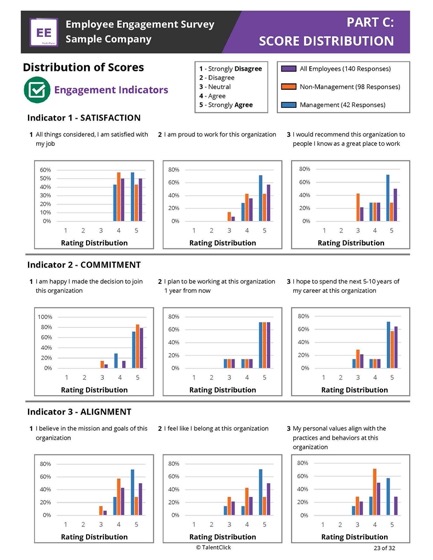 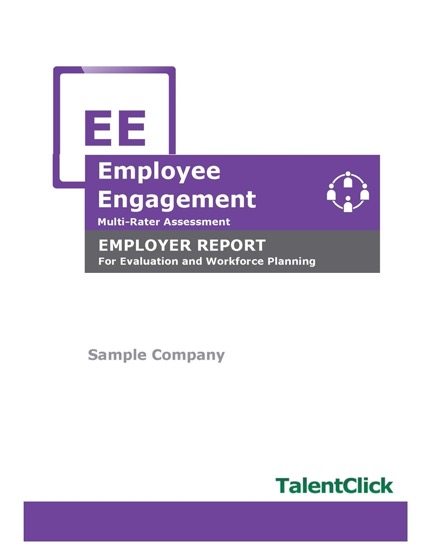 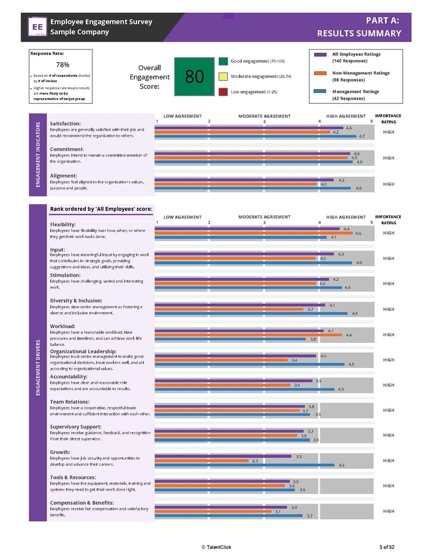 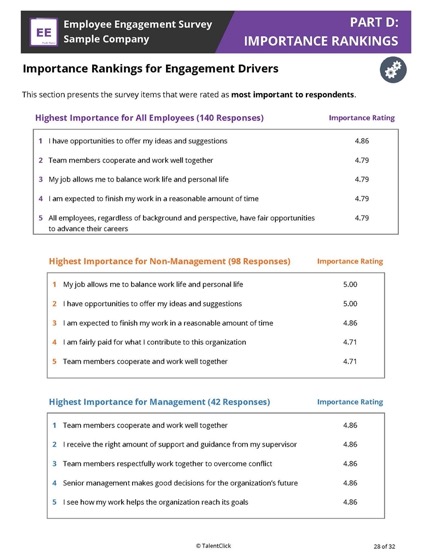 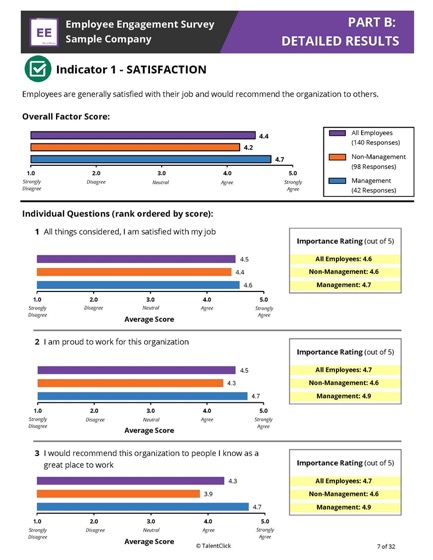 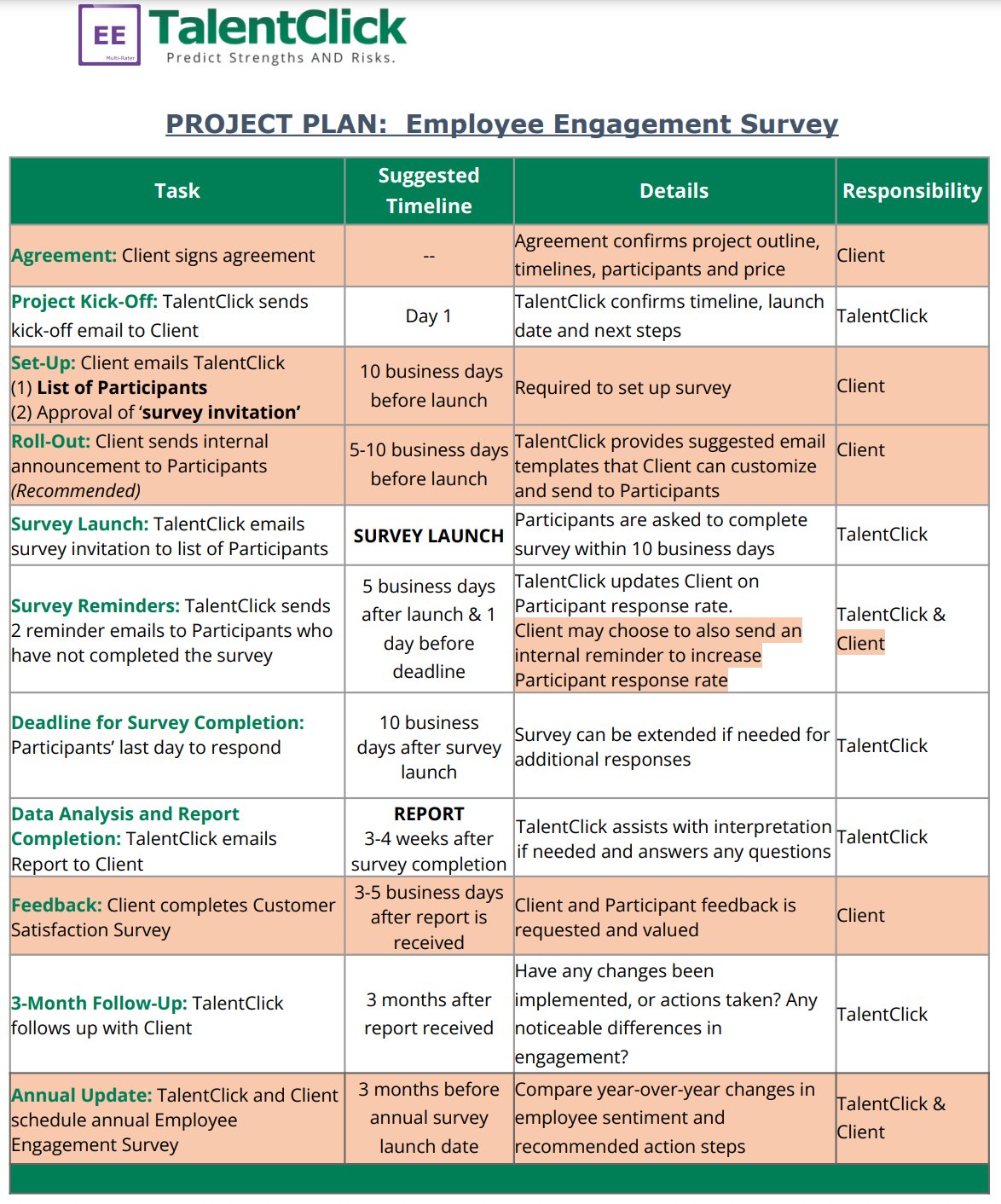 Get started!
1. Send Us List of Participants
List of email addresses for all employees who you wish to participate
2. Review ‘Survey Invite’
Advise if you require any updates to TalentClick’s standard messaging
3. Confirm Timelines
Let us know when you want the survey invite to send and let us do the rest!
[Speaker Notes: SG ADDED  - OPTION 2 (SAME CONTENT) - SKIPPED

NOTE: My timelines said report within 10 business days after survey completion; however, the updated agreement says “within 21 business days.”]
How Does it Work?
1.
2.
3.
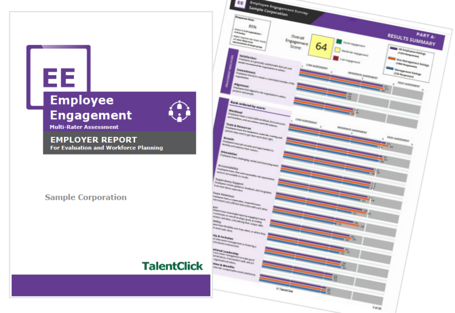 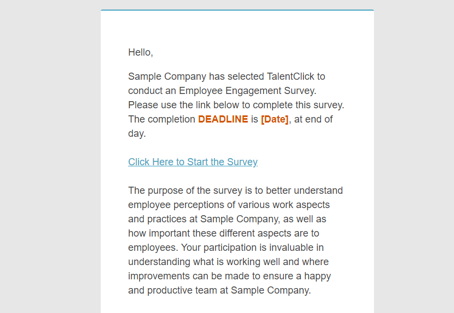 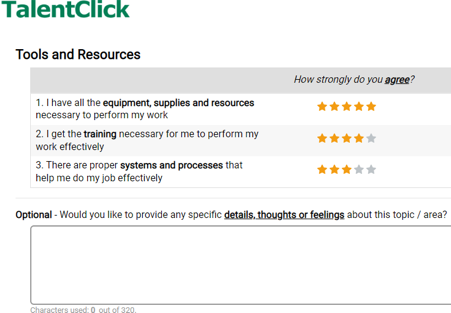 Invite Participants
TalentClick sets up automated email campaign to send survey invites (& reminders) to all chosen participants
Participants Complete Survey
Online (computer, tablet or phone)
12-15 minutes
Available in 6 languages
Confidential
Get Results!
Results within 21 business days
Comprehensive master report & appendix with open-ended feedback
[Speaker Notes: SG ADDED (TO REPLACE SKIPPED SLIDE BELOW)

NOTE - Could add 4th step, before results (Track completion & send reminders)]
Employees Answer Survey Questions
“You will be asked to provide ratings of the organization 
and how important certain topics/areas are for you.”
Example:
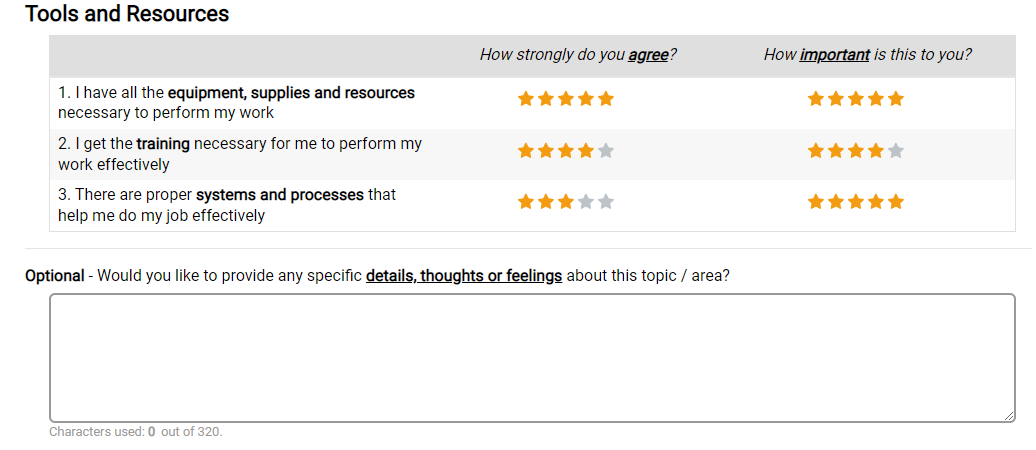 [Speaker Notes: SG UPDATED - ADDED INSTRUCTIONS & SAMPLE ITEM TO EXISTING SLIDE]
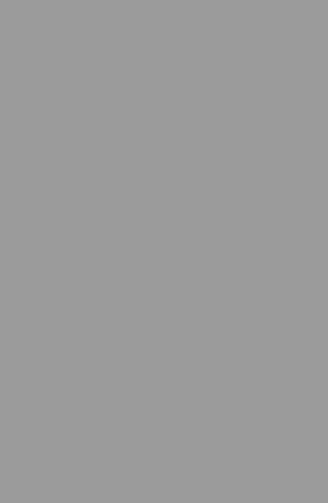 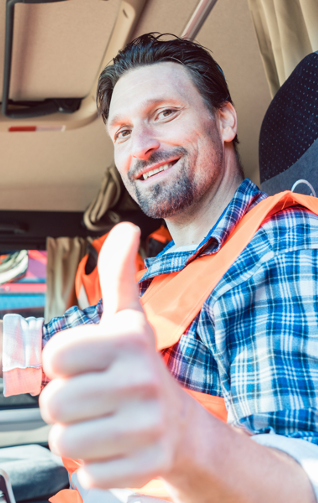 What You Receive:
Summary of Results with Engagement Score
Executive Summary of top strengths and areas for improvement with suggested action steps
Detailed Results & Score Distributions
Importance Rankings for Engagement Drivers
Appendix with Open-Ended Responses
Easy to Interpret Reports
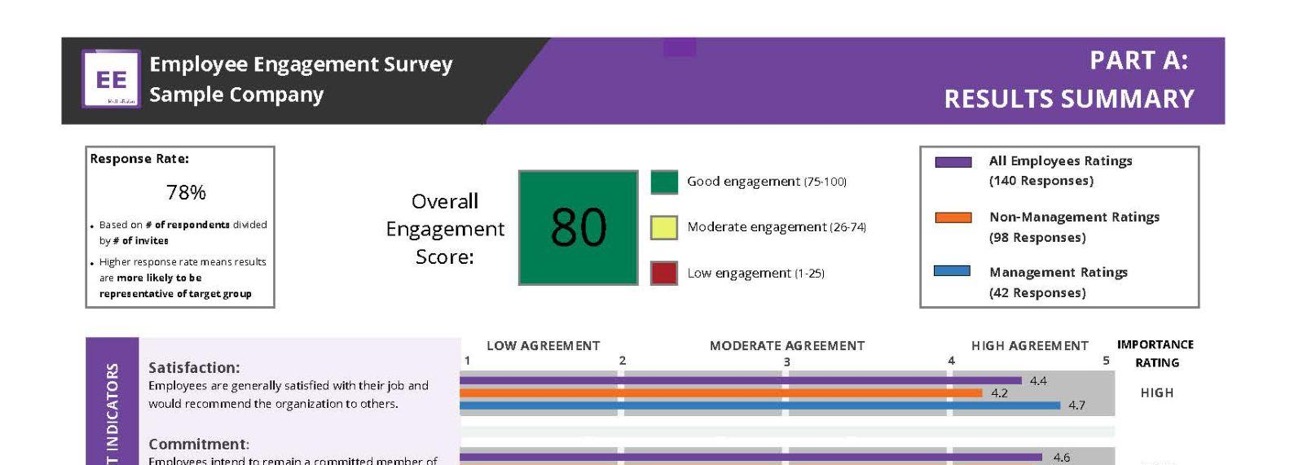 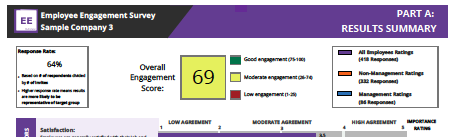 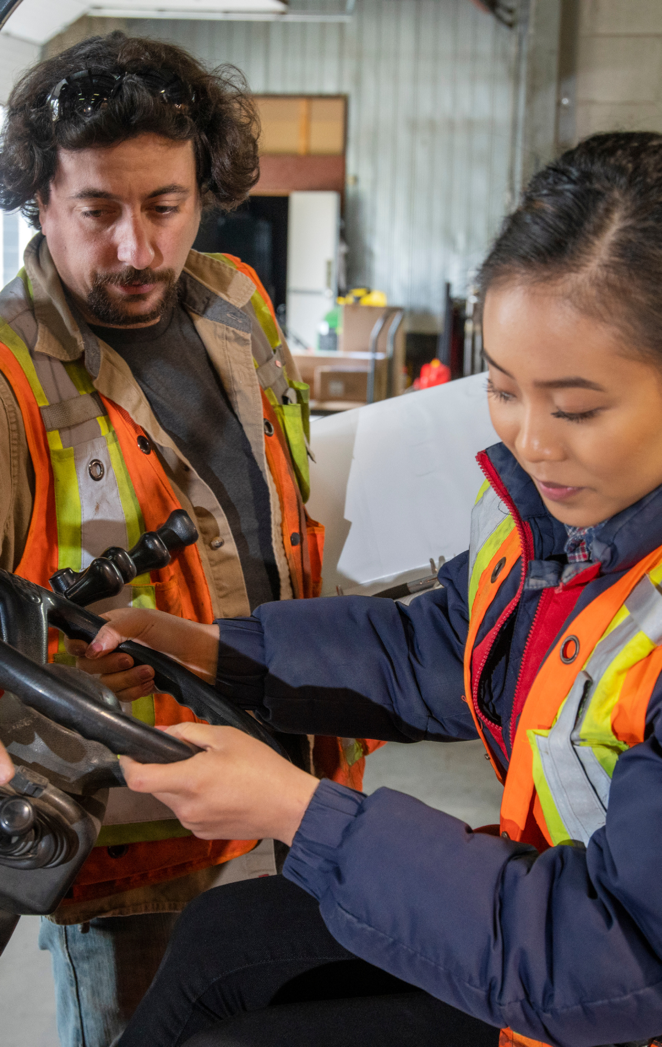 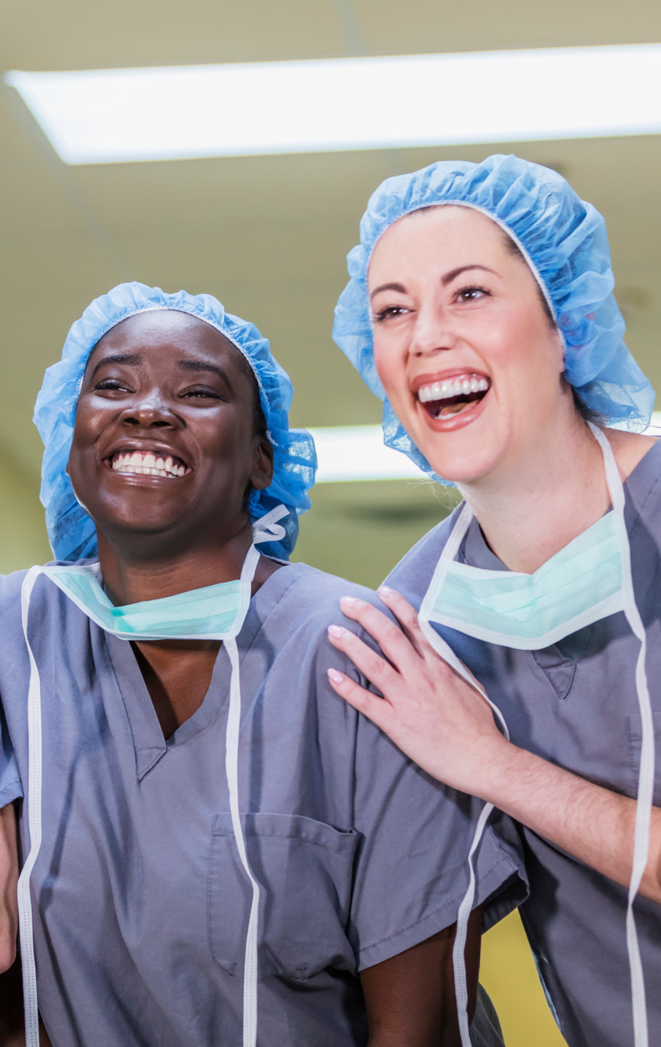 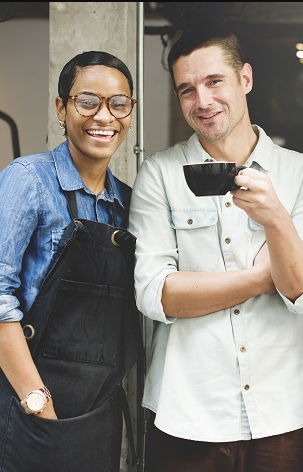 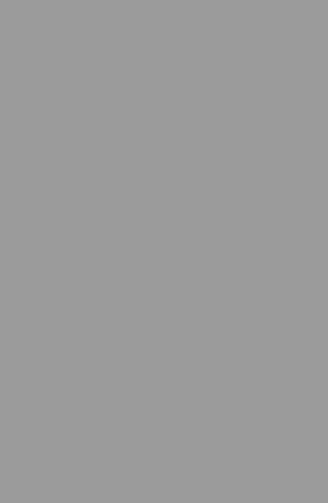 Discover Priorities AND Action Items
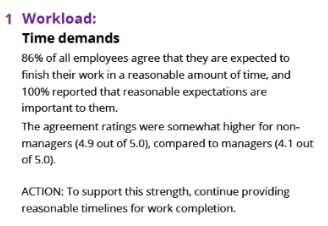 Participant Ratings
Group Differences
Recommendations
Sample Pricing
Notes:
Pricing is based on total # employees Client wants EE Survey link sent to.
Prices are in US Dollars (USD). Any applicable taxes are extra.
$2,000/yr Admin fee is for set up of annual survey, compiling invitation list, sending emails, tracking completions, sending reminders, producing 1 master report per year, conducting 1 half-hour debrief meeting, 30 days’ notice.
Contract renews automatically each year unless Customer provides min. 30 days notice.
Add $500 for admin and reporting on each specific group (business unit, division, location, department, team, role)
Customization of surveys and/or reports at consulting rate of $200/hr
Intermittent surveys (semi annual, quarterly) are available. Contact us.
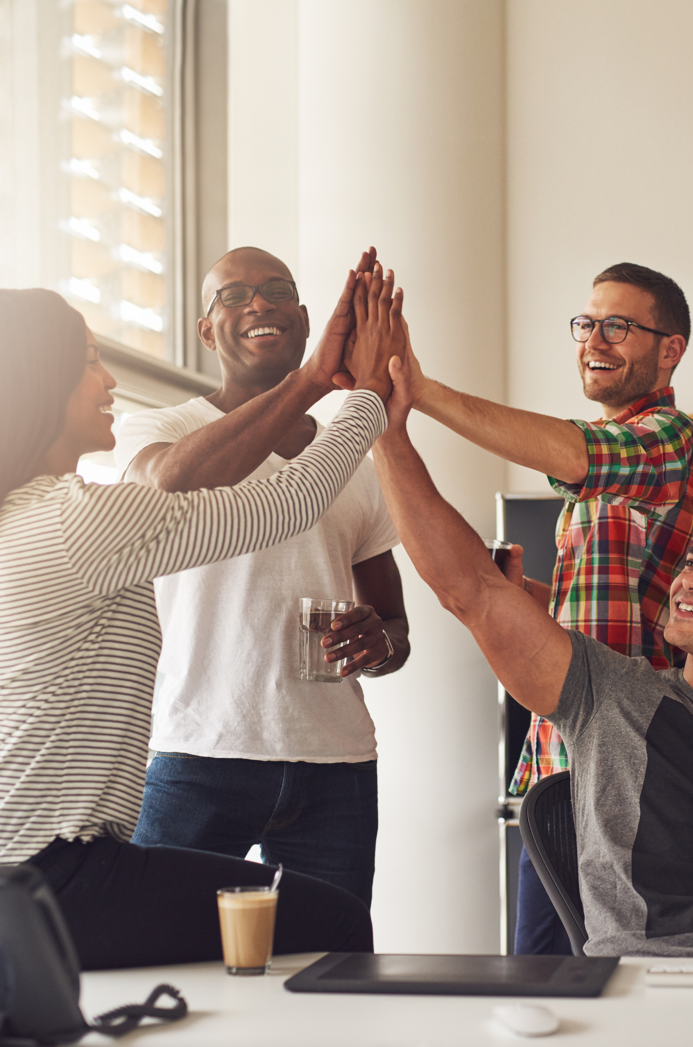 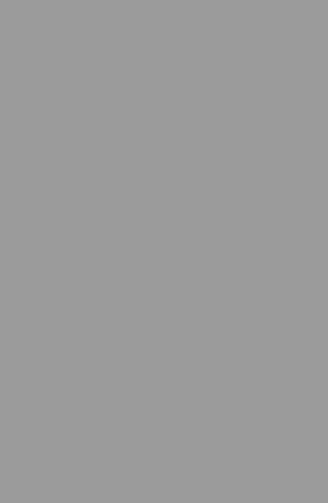 Results of Better
Engagement
✓ Happier Employees.
✓ Improved morale. Better culture.
✓ Decreased employee turnover.
✓ Reduced costs of hiring, training.
✓ More time for other duties.
✓ Increased productivity/profitability.
✓ Enhanced employer brand.
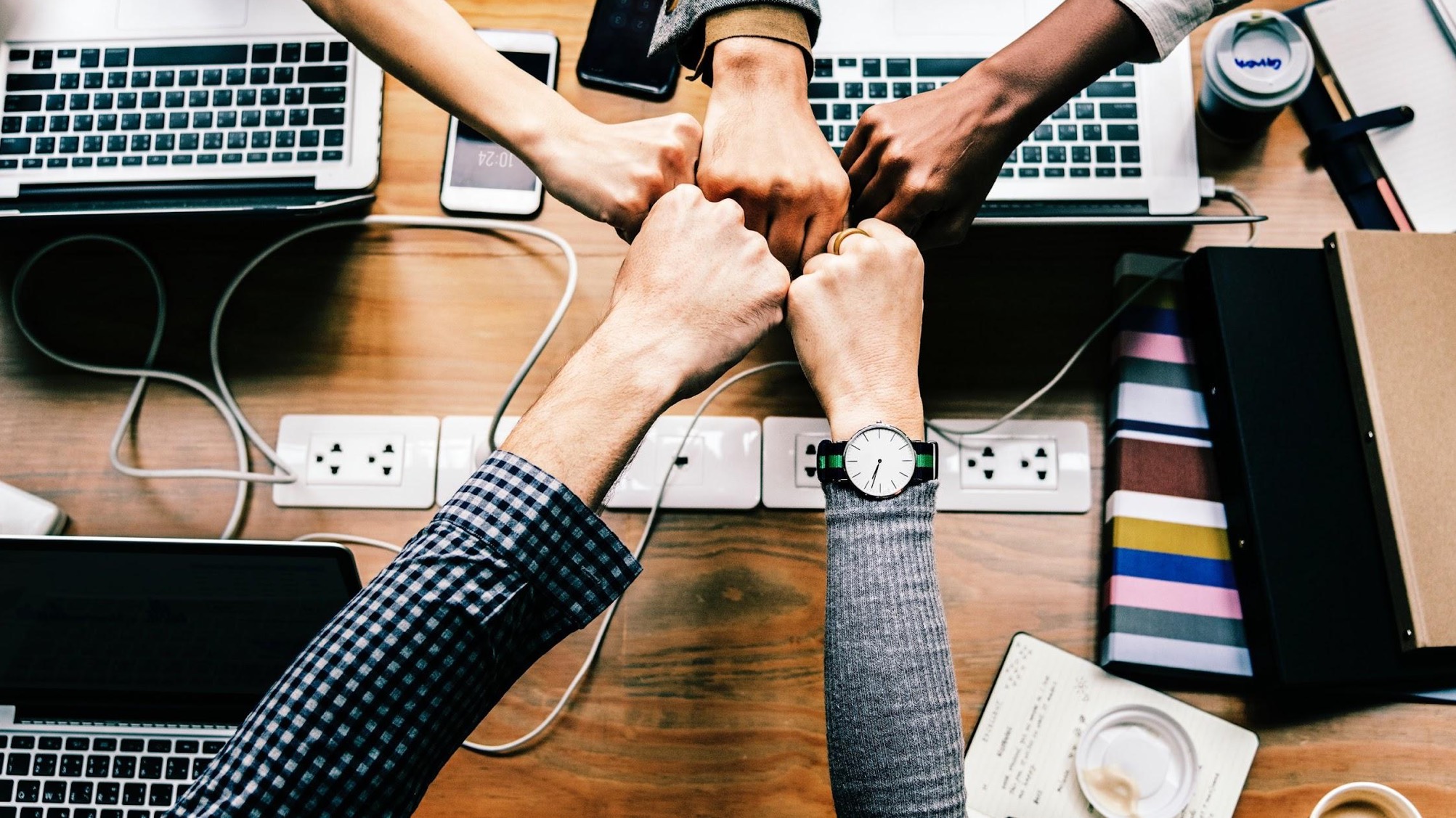 Questions?
YOUR NAME HERE
Your contact details here
TalentClick
info@talentclick.com
1.877.723.3778